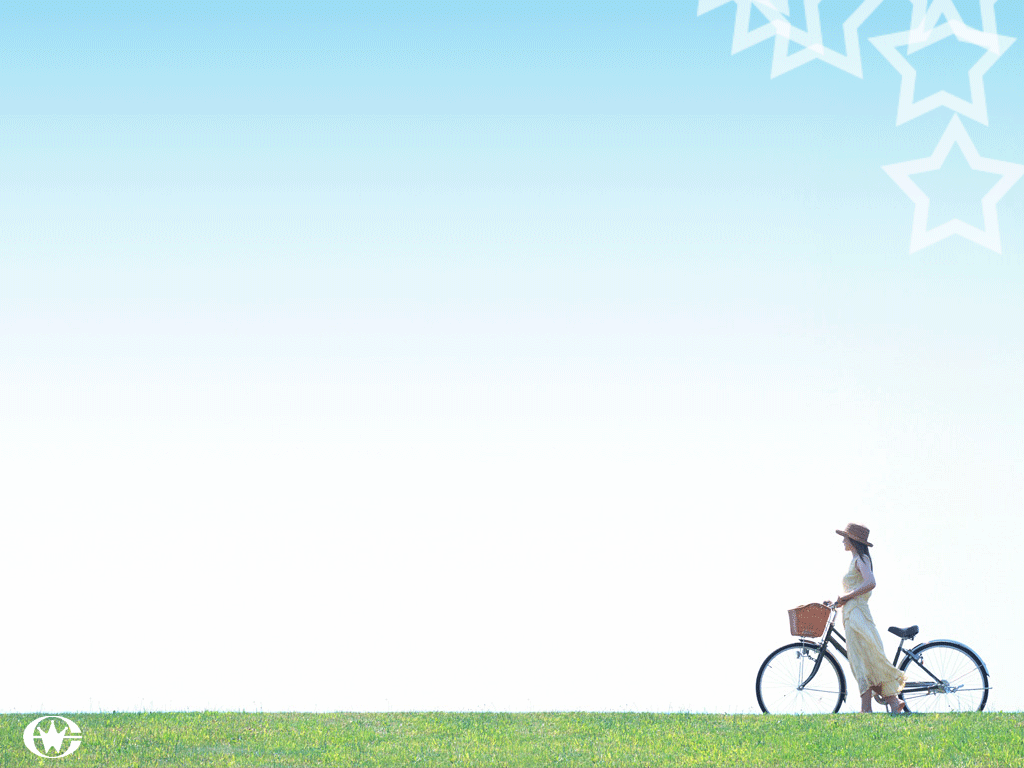 八年级 英语 上
Unit 3 A day out
Integrated skills
Talking about sports
▲Do you like sport? 
▲ Do you often watch basketball matches? 
▲ Are you in the school basketball team?
▲ When and where do you usually do sports? 
▲ Who do you do sports with?
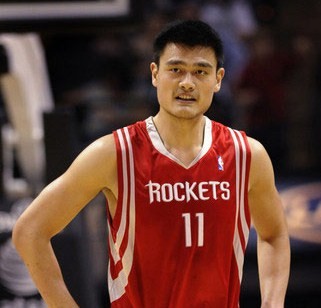 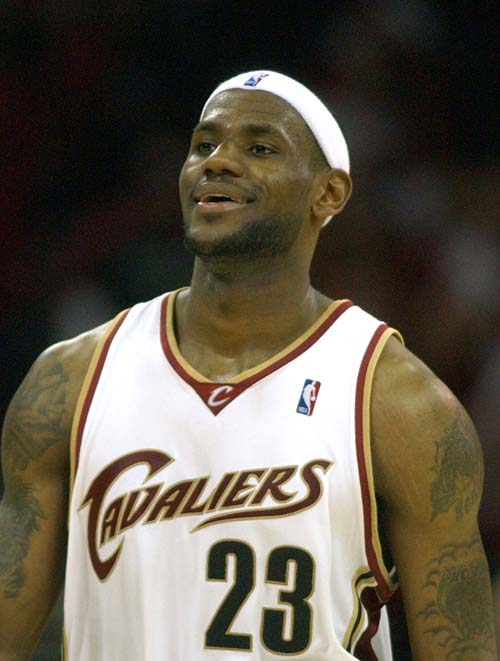 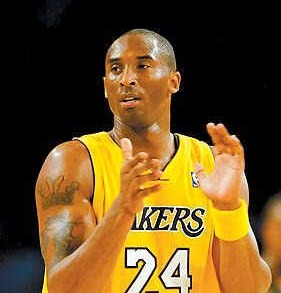 excellent players
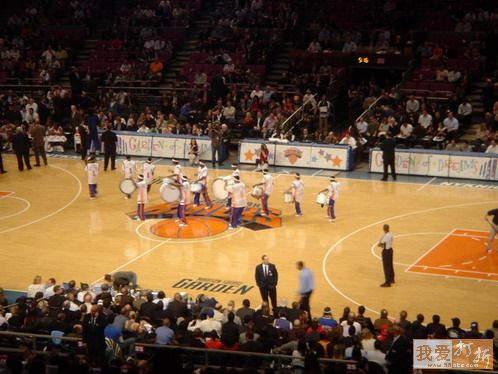 in the first half
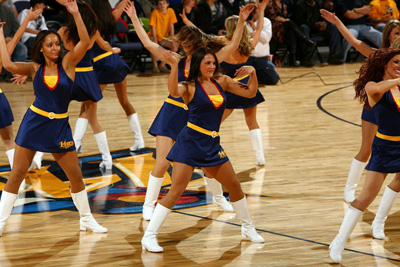 half-time 
at half-time
in the second half
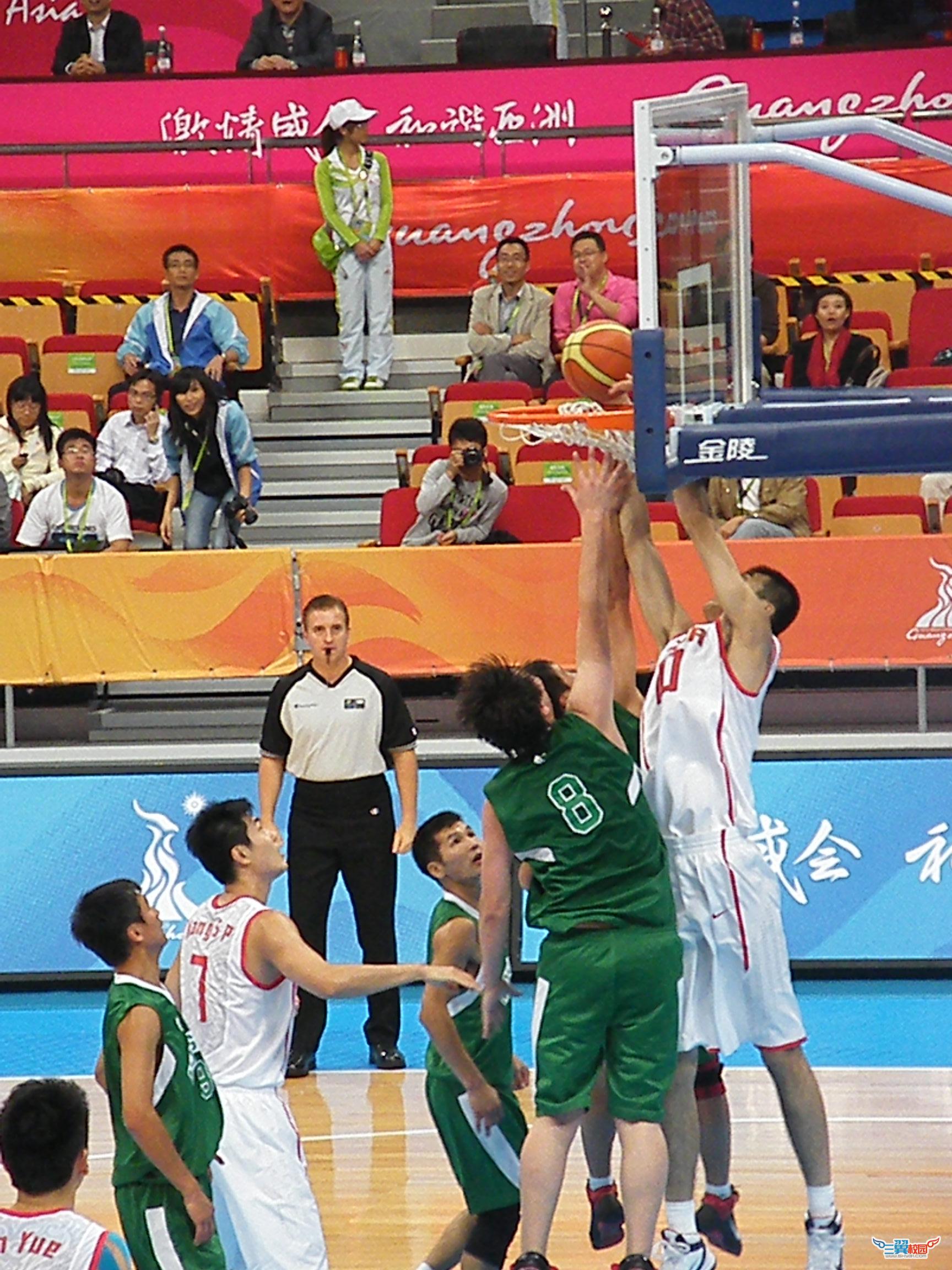 go to the final
be in the final
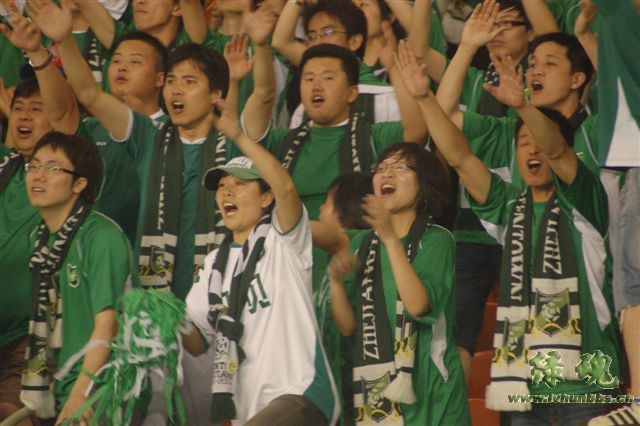 They are cheering for their team.
Their team needs their support.
They are supporters of their team.
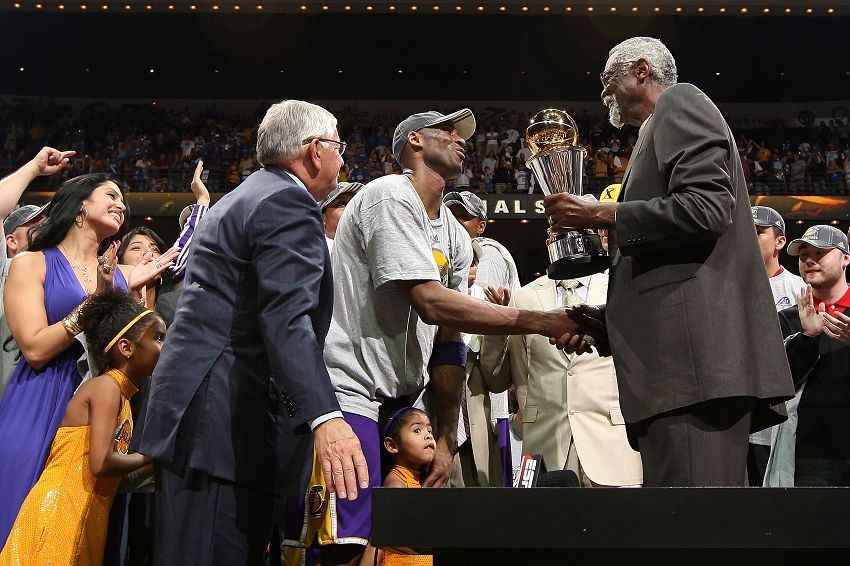 the presentation of cup and medals
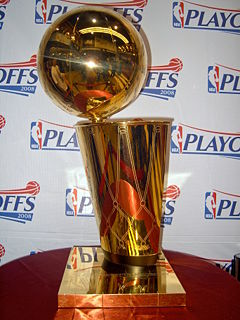 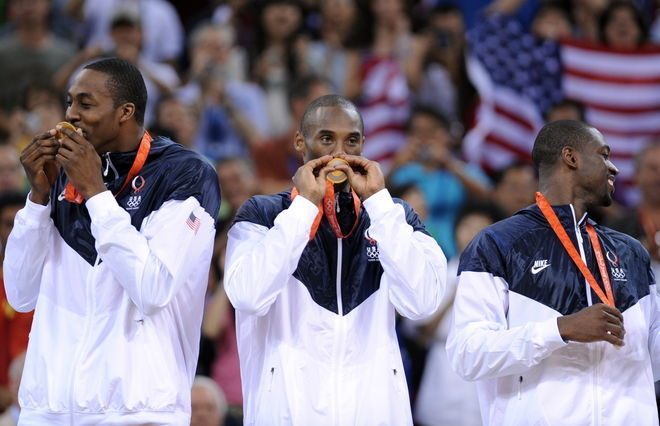 They have medals.
cup
They are the winners.
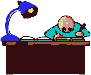 Self-learning 1
（1）自学内容: Page 37 Part A1
 （2）自学方法: 
  a. 听录音，完成海报。
  b.小组汇报，校对答案。
  c.小组讨论语言点并讲解。
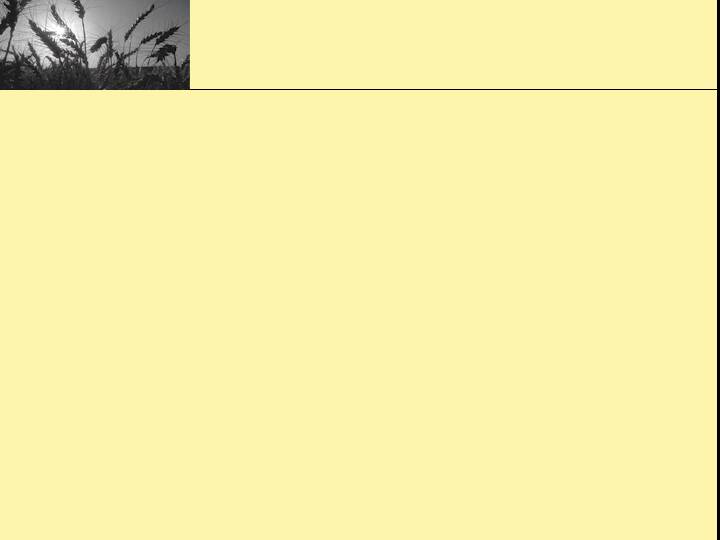 Beijing Sunshine Secondary Schoolgets to the final!
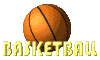 The basketball final
Our school basketball team needs your support!   It is in the final of the basketball competition! The match takes place on (1)                , 17 October, at the 
    (2) ____                  in Moonlight Town .
   Come and cheer for our team!
   Don’t forget to bring your friends!
   With your support, we will win!
A1: Listen and help Kitty complete the poster!
Sunday
Sports Centre
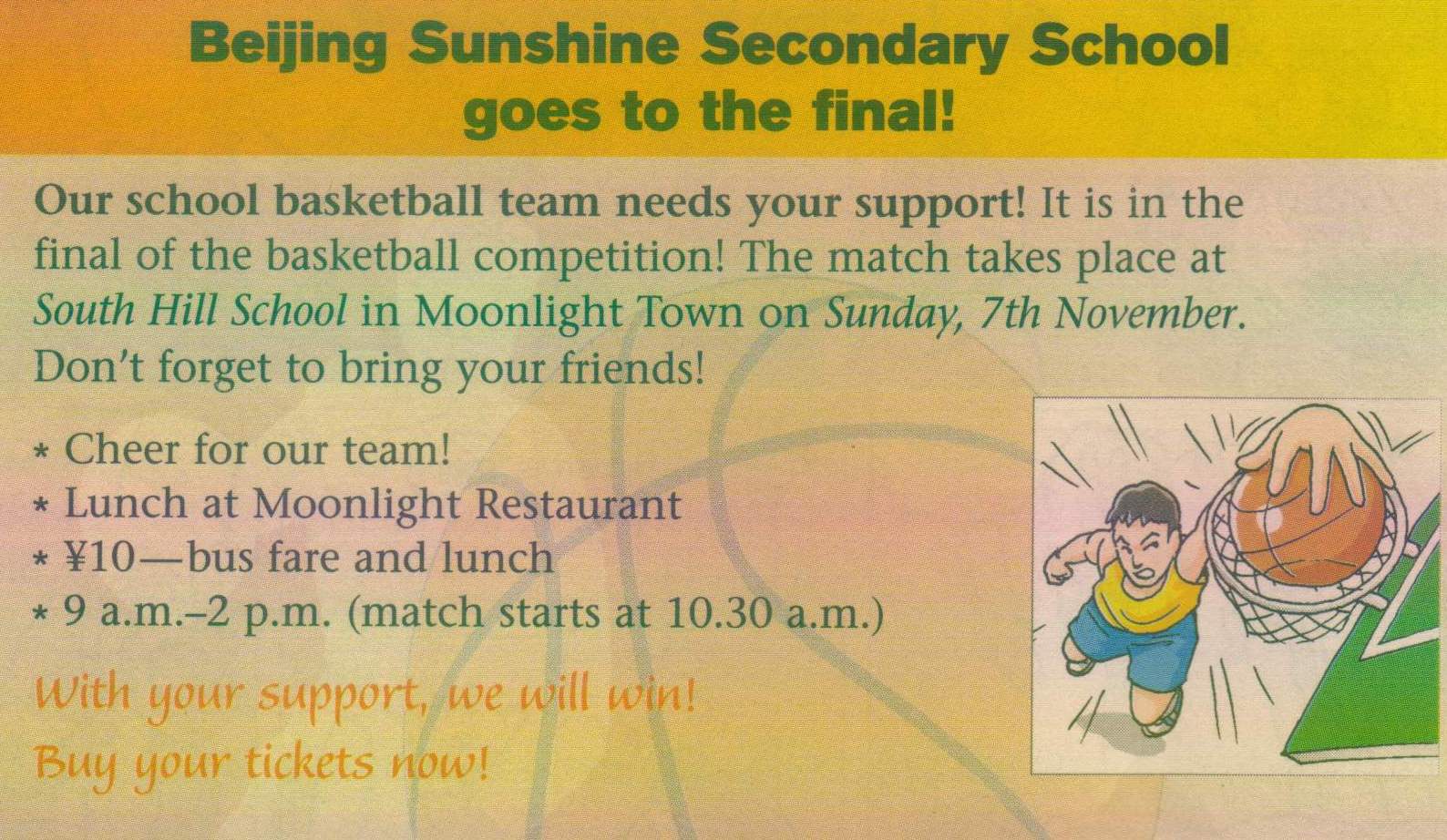 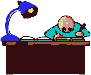 Self-learning 2
（1）自学内容: Page 37 Part A2
 （2）自学方法: 
  a. 听录音两遍，完成信息填空。
  b.小组讨论、互帮交流。
  c.小组汇报，校对答案。
   d. 找出重要语言点。
A2: Listen again and complete the notes          below
The day of the final
the school gate
9:30 a.m.        Meet at (1)___________________.
(2) _________   Bus leaves.
(3) _________   Reach the Sports Centre.
10:30 a.m.       (4) ____________.
(5) _________   Half –time.
11:30 a.m.       (6) ____________.
(7) _________   Bus leaves from the centre.
                    Have lunch at Moonlight Restaurant.
1:00 p.m.      Get on the bus (8)___________the                
                  restaurant.
1:30 p.m.        Back to our school.
Cost of the trip   ￥(9) _______ per student
9:45 a.m.
10:15 a.m.
Match starts
10:55 a.m.
Match finishes
11:50 a.m.
in front of
20
Ask and answer
If Linda wants to watch the final,
1.Where and when does she meet Kitty?

How long is the first half of the match?

Where will she have lunch?

 How much does the trip cost?
At the school gate at 9:30 a.m.
Twenty-five minutes.
At Moonlight Restaurant.
￥20 per student.
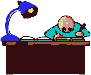 Self-learning 3
（1）自学内容: Page 38 Part A3
 （2）自学方法: 
   a. 读Kitty’s 笔记，判断正误并改正。
   b.小组讨论互帮。
     c. 小组汇报，校对答案。
A3: True or False
basketball
Our school basketball team is in the final.
The match will take place at Moonlight Middle School in Moonlight Town.
We will go there by underground.
It will take us about half an hour to reach the Sport Centre.
F
the sports centre
F
bus
F
T
A3:True or False
5-minute
5. Half-time is a 20-minute period for the players to rest.
6. We can buy food and drinks during half-time.
7. The match will finish before noon.
8. We will go back to our school after lunch.
F
T
T
T
The places of interest in Beijing
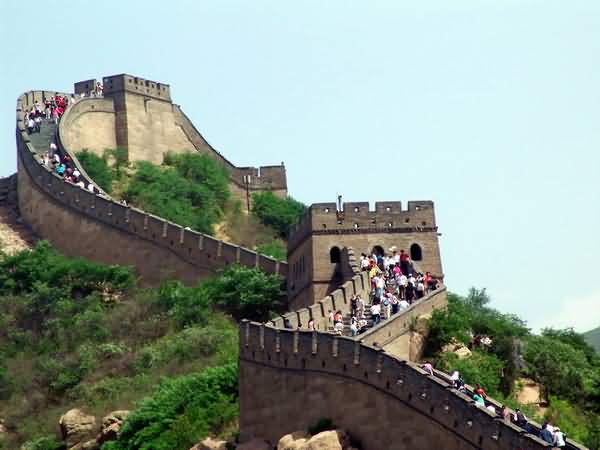 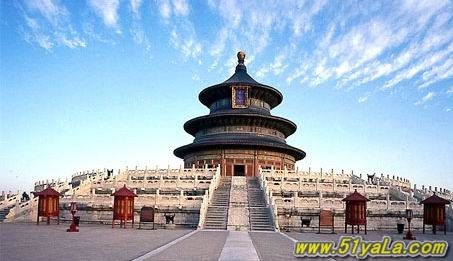 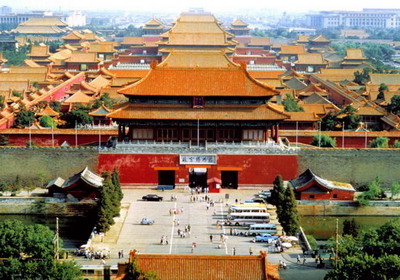 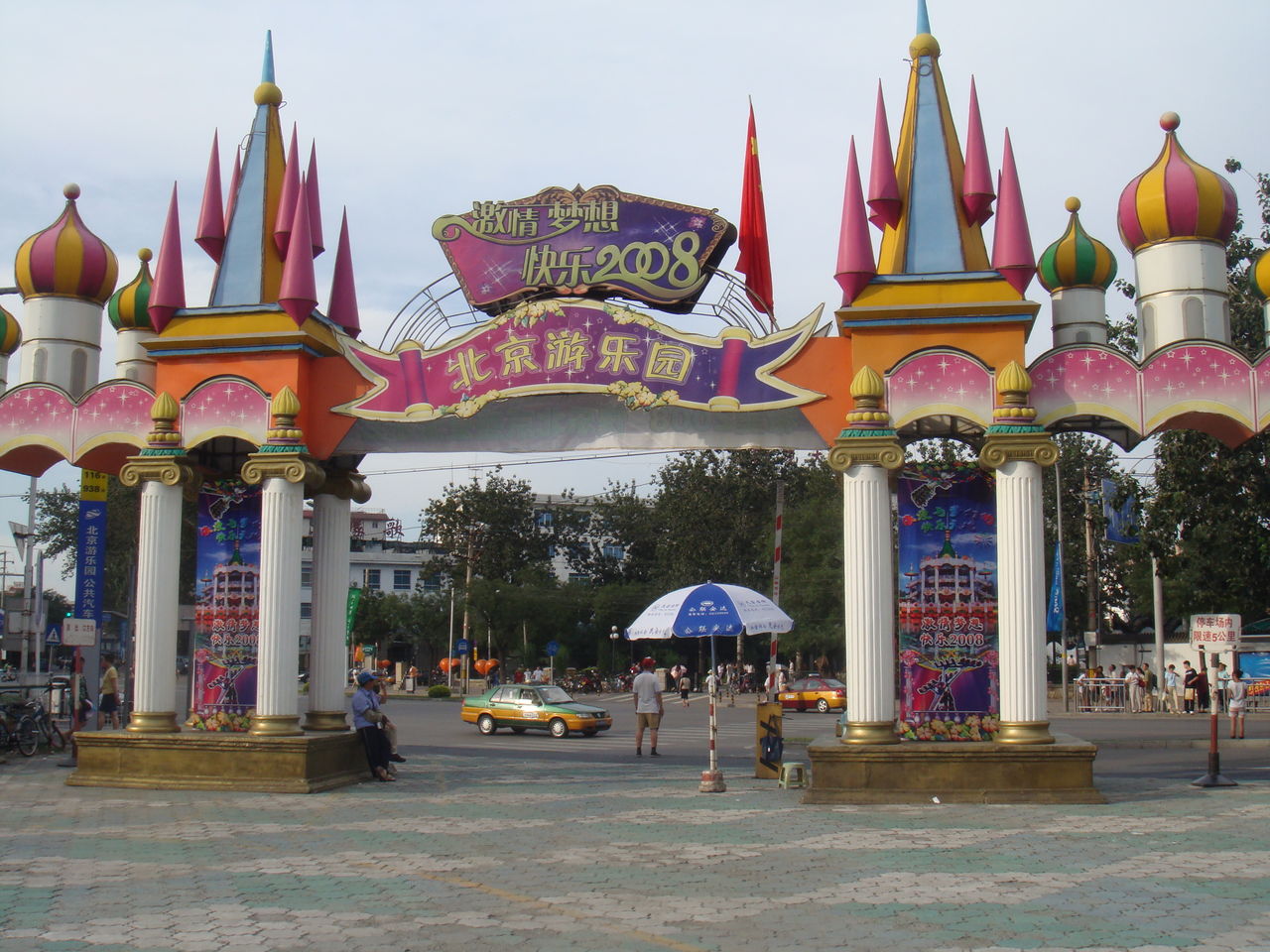 the Temple of Heaven
Beijing Amusement Park
the Palace Museum
the Great Wall
How to make suggestions
Good idea!
What a great idea!
That sounds great!
Shall we …?
   Let’s …
   Would you like to …?
   Why don’t you/we …?
   Why not …?
   What/How about…?
I’d love to, but......
I’m afraid it is not a good idea.
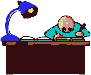 Self-learning 4
（1）自学内容: Page 38 Part B
 （2）自学方法: 
   a. 听对话回答问题。
   b. 跟读对话，讨论语言点并讲解。
   c. 编写对话并表演。
B: Speak up
Listen and answer
Where are we going tomorrow?
The China Science and Technology Museum.
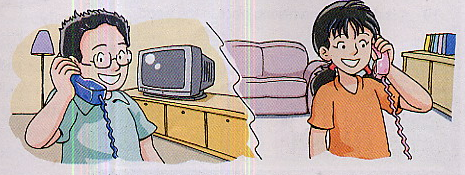 Make up your dialogues
Show Linda around your hometown
A: Where shall we go with…? Shall we…?
B:  I’m afraid that’s not a good idea. …
A: Well, we could…
B:  Yes, that’s a good idea, but it’s… I’d like to…
A:  Sure. Why don’t we … too?
B:  What a great idea! Let’s go to… and …
Exercises:
They _______ (到达) the airport late last night.
During ________ (中场休息) , the players can 
   have a short break.
3. The ______(费用) of the building is over 
    two million yuan.
4. Our school basketball team got to the f______ 
   of this year’s competition.
5. The final football match ______ ______ (举行)  in 
    ______ _______ ________(体育中心) last Sunday.
reached
half-time
cost
inal
took       place
the       sports     centre
没有您的支持，我将不能做出这道题。
______ _______ _______ , I won’t ______ ______
the problem.
2. 我希望你们能来为我们的篮球队喝彩。
I hope you can ______ ______ _______ _______
our basketball team.
3. 昨天我花了半小时才到达体育中心。
It _______ me half an hour ______ _______ ______
the sports centre.
Without   your    support
work     out
come   to /and      cheer      for
took
to          get  to / arrive at
Homework
大课堂P19.
 读背单词、词组、句子. 背诵对话。
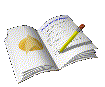